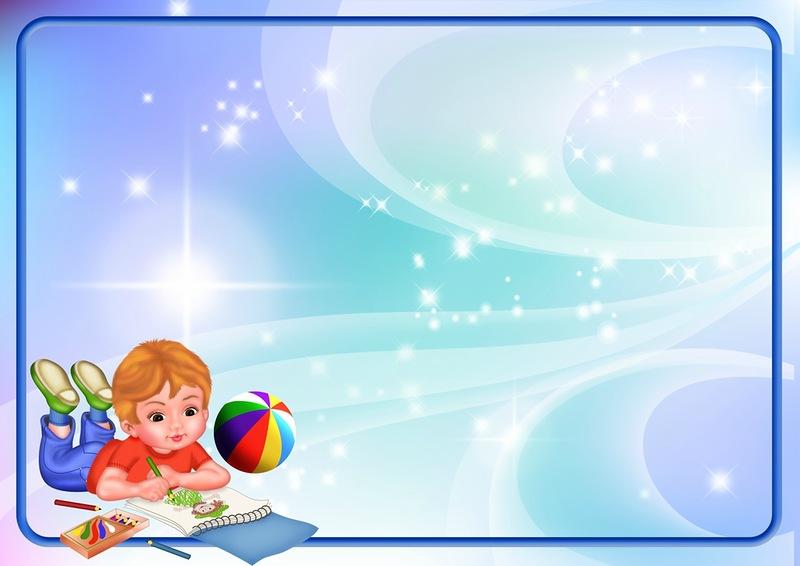 Исследовательский проект  
«Маленькие почемучки»
в младшей группе 2 – 3 лет.
Фотоальбом
Admin
Паспорт проекта
Цель: 
ознакомление младших дошкольников со свойствами воды и песка, воздуха и камня.
Задачи:
 -  учить детей делать выводы на основе опытов;
-  участвовать в посильной практической деятельности;
- закреплять знания о значении воды и ее свойствах;
- формировать у детей осознанных представлений о необходимости заботиться о своём здоровье;
Паспорт проекта
Прогнозируемый результат: закрепление и расширение знаний детей о свойствах и значении воды  в жизни живых существ и для здоровья человека, воспитание бережного отношения к водным ресурсам, расширение связей специалистов в ДОУ, улучшение работы по взаимодействию с родителями, активизация позиции родителей как участников педагогического процесса детского сада.
Модель трёх вопросов
Паутинка
Цент познания:
Создание картотеки опытов с водой, песком и воздухом
Цент творчества: 
Краски,
Кисти
РППС
Цент экспериментирования:
Камни, шарики, песок, вода, лейка, миски
Цент книги:
Загадки о воде, песке
Иллюстрации с изображением свойств воды
Этапы реализации проекта:
1. Подготовительный этап.
2. Основной этап.
3. Заключительный этап.
Подготовительный этап проекта
Цель: ознакомление младших дошкольников со свойствами воды и её значением в жизни живых существ и для здоровья человека.
Задачи:
-  учить детей делать выводы на основе опытов;
-  участвовать в посильной практической деятельности;
- закреплять знания о значении воды и ее свойствах;
- формировать у детей осознанных представлений о необходимости заботиться о своём здоровье;
- воспитание бережного отношения к воде.
2. Основной этап: реализация проекта
Опыты с водой
Опыты с песком
Опыты с воздухом 
Опыты с камнями
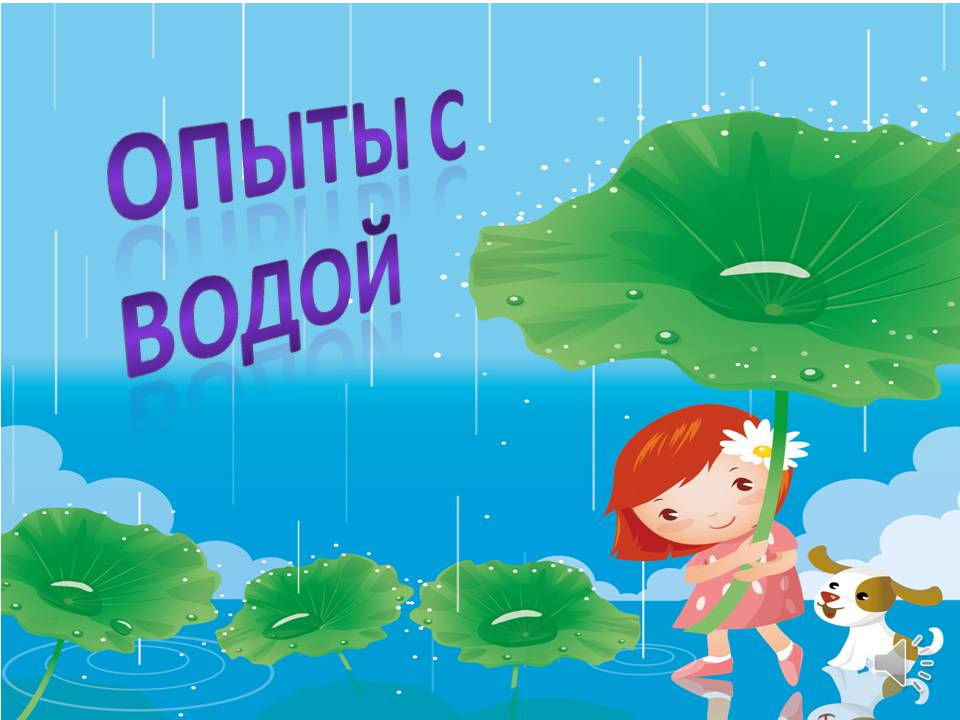 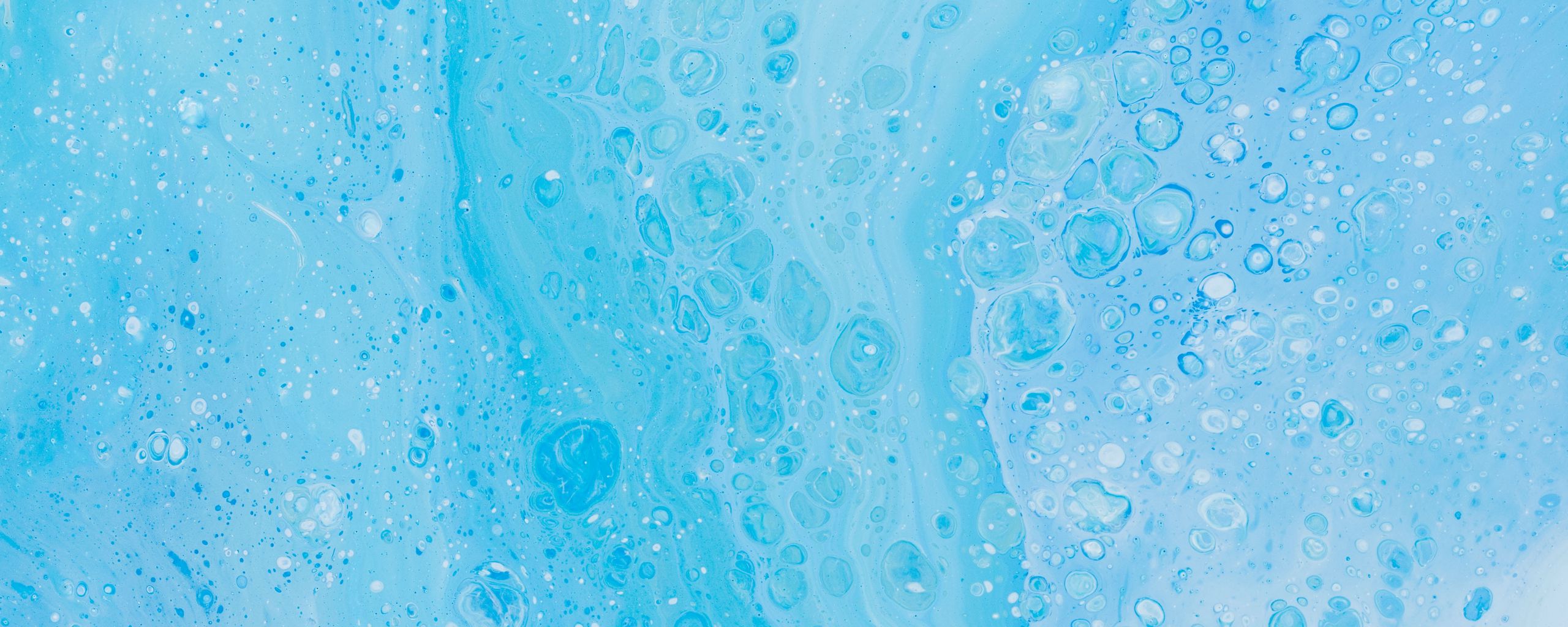 Знакомство со свойствами воды
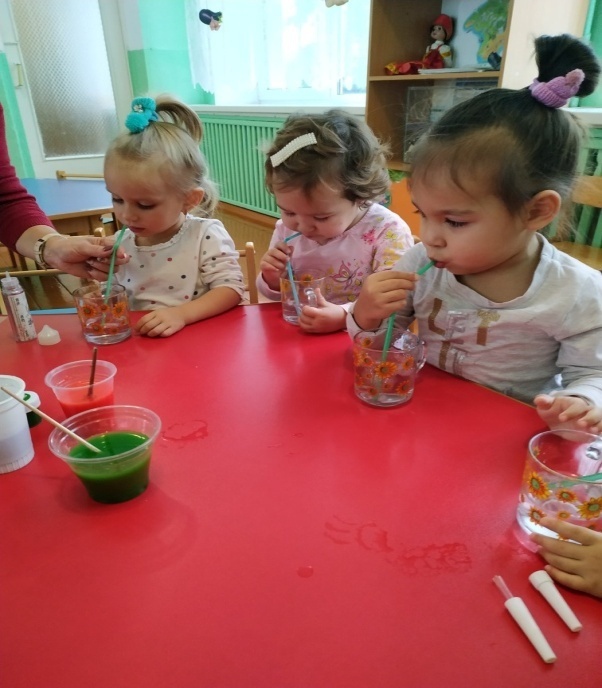 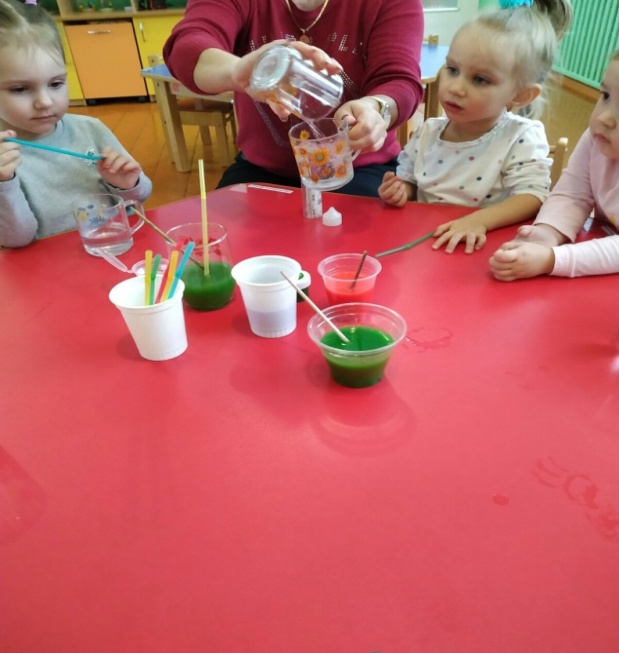 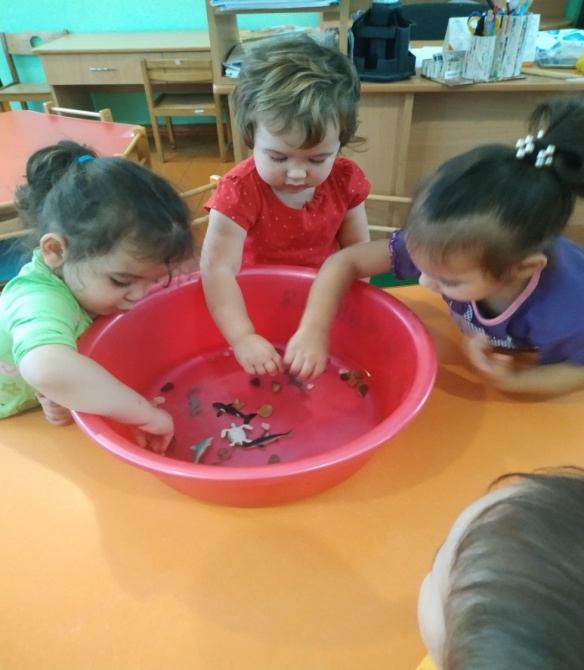 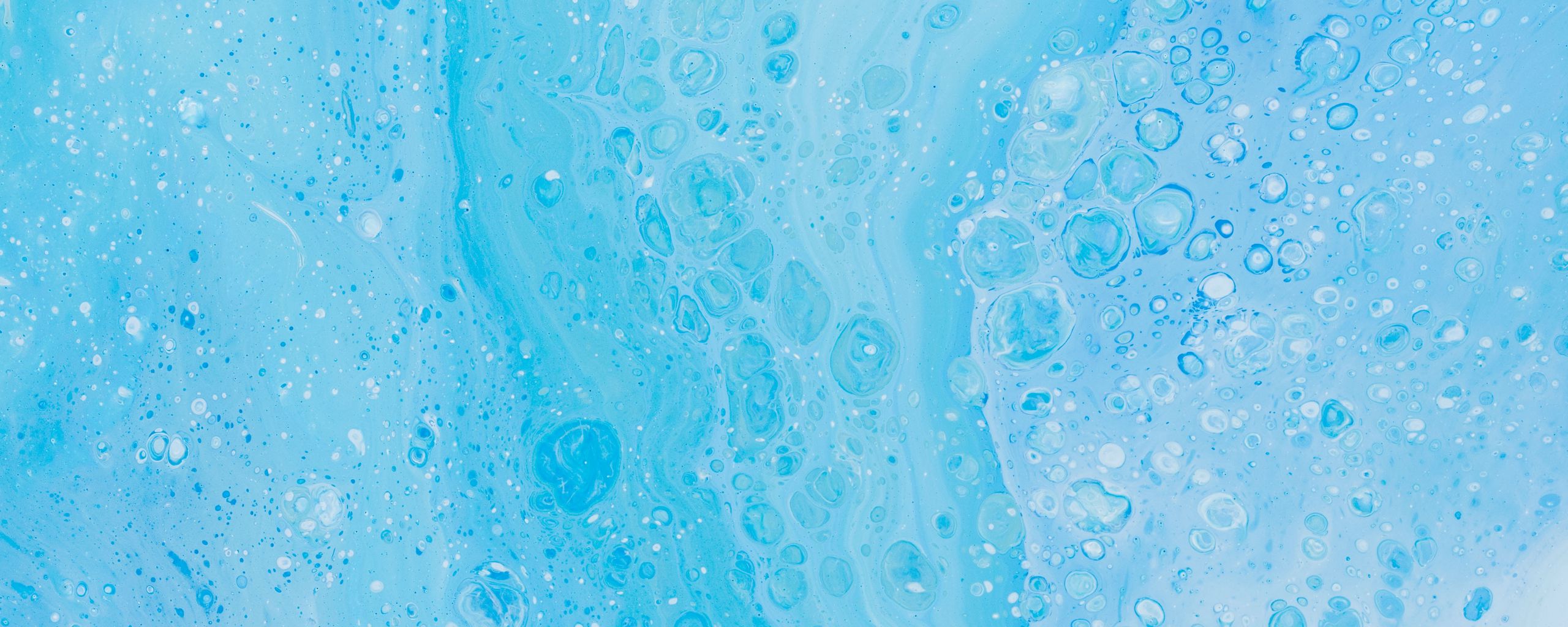 Цветная водичка
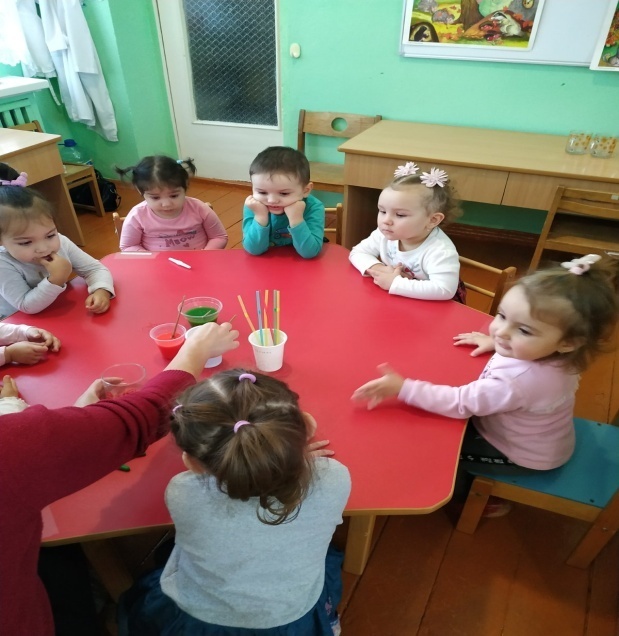 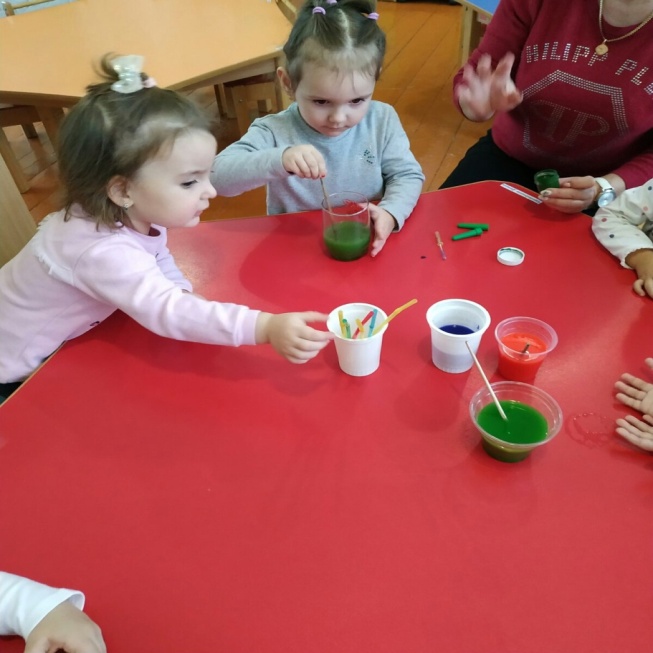 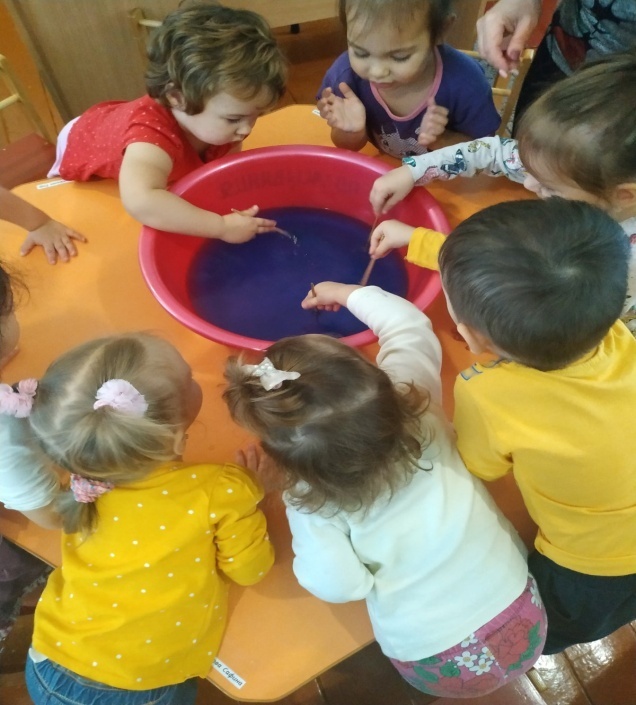 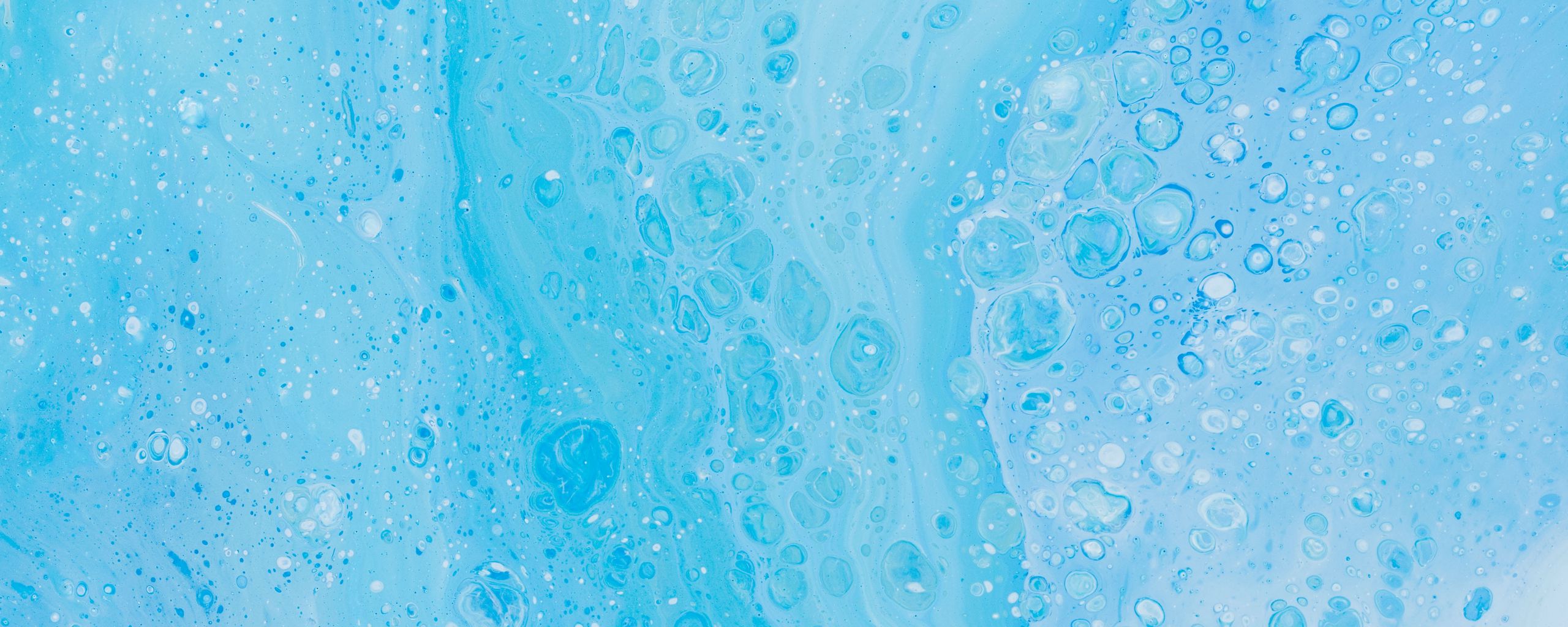 Соберем водичку из лужиц
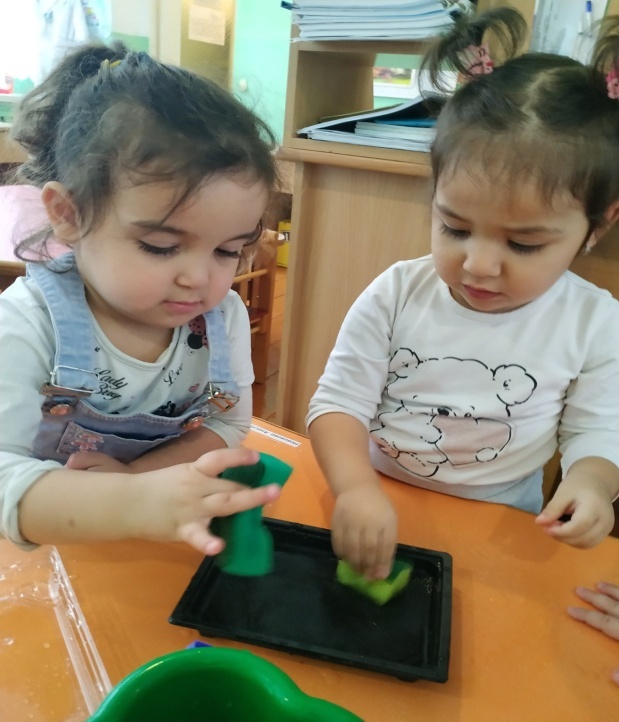 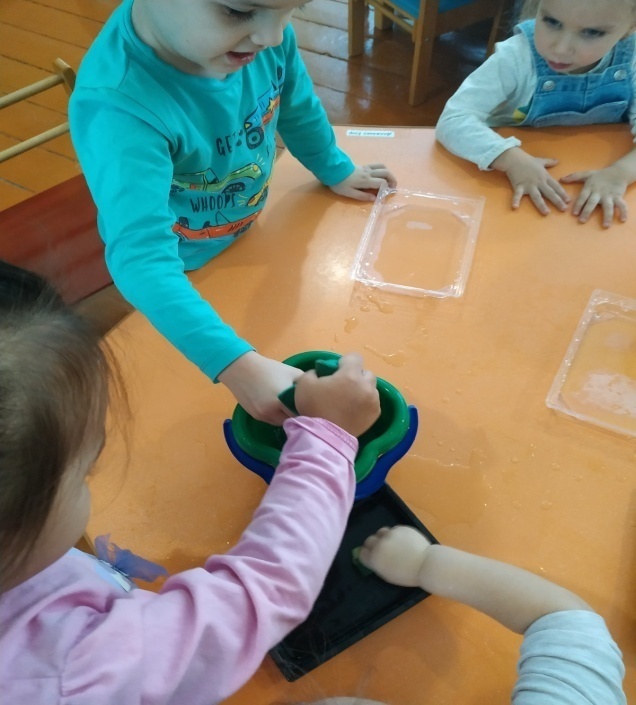 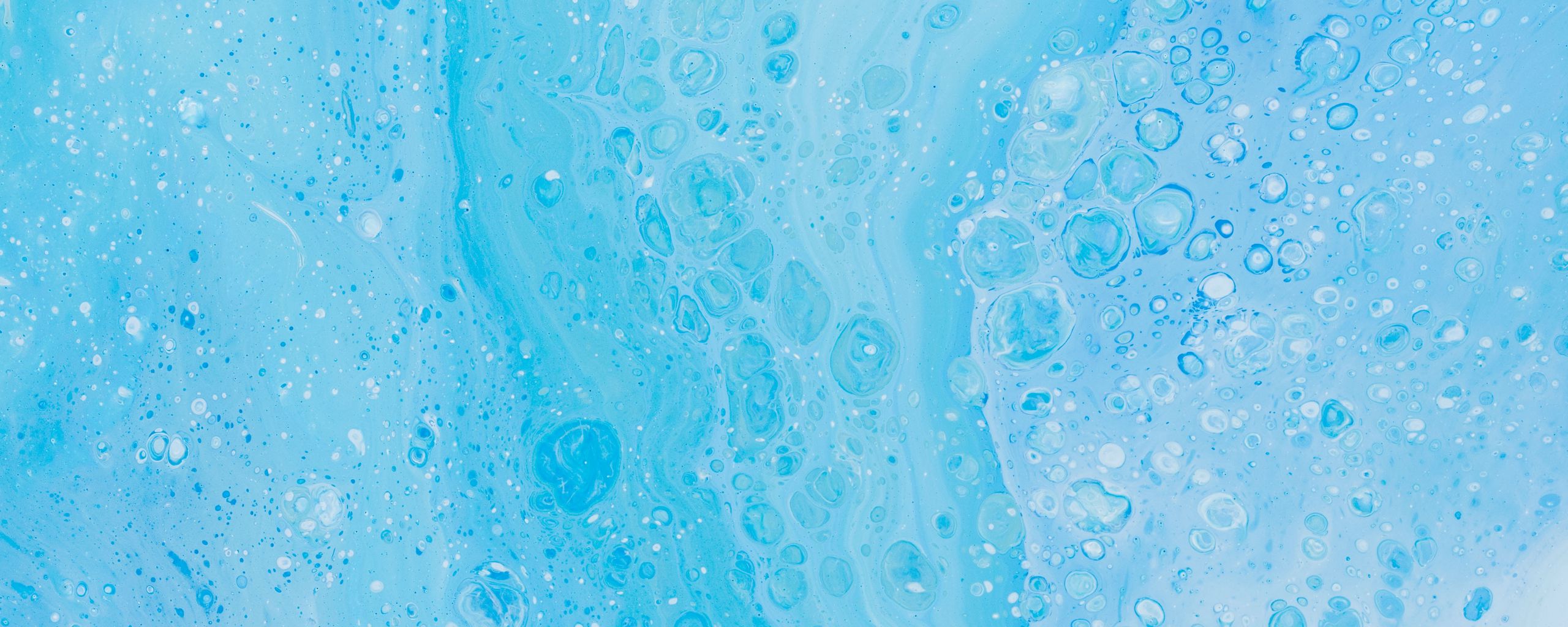 Легкий, тяжелый. Тонет , плавает
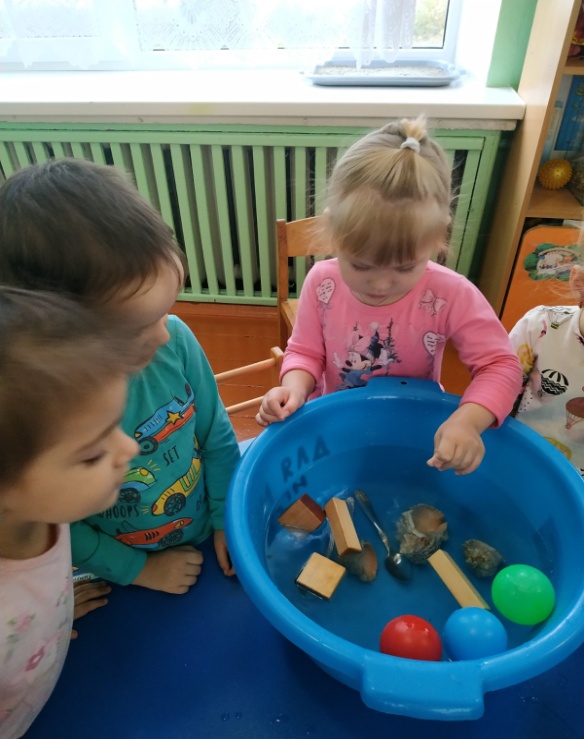 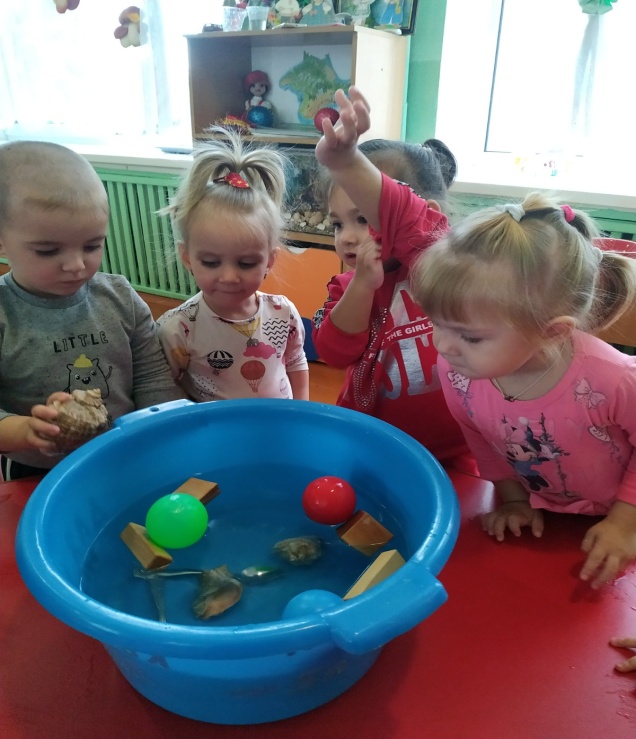 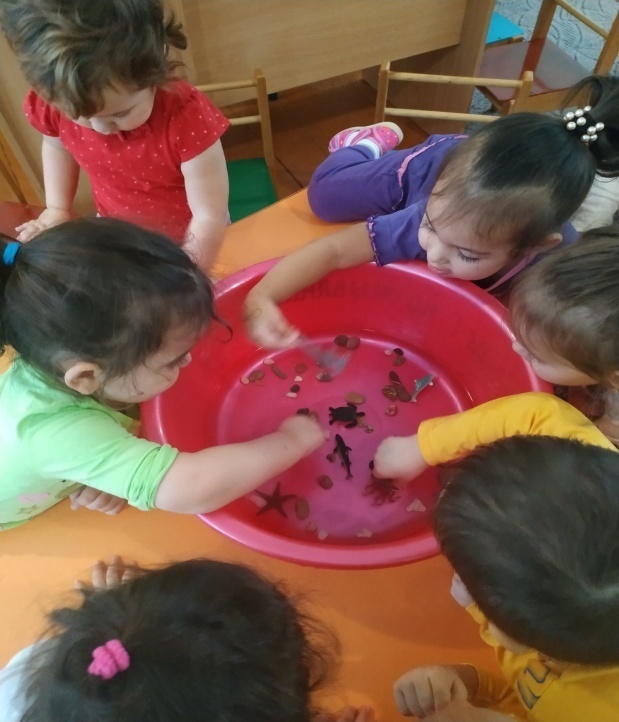 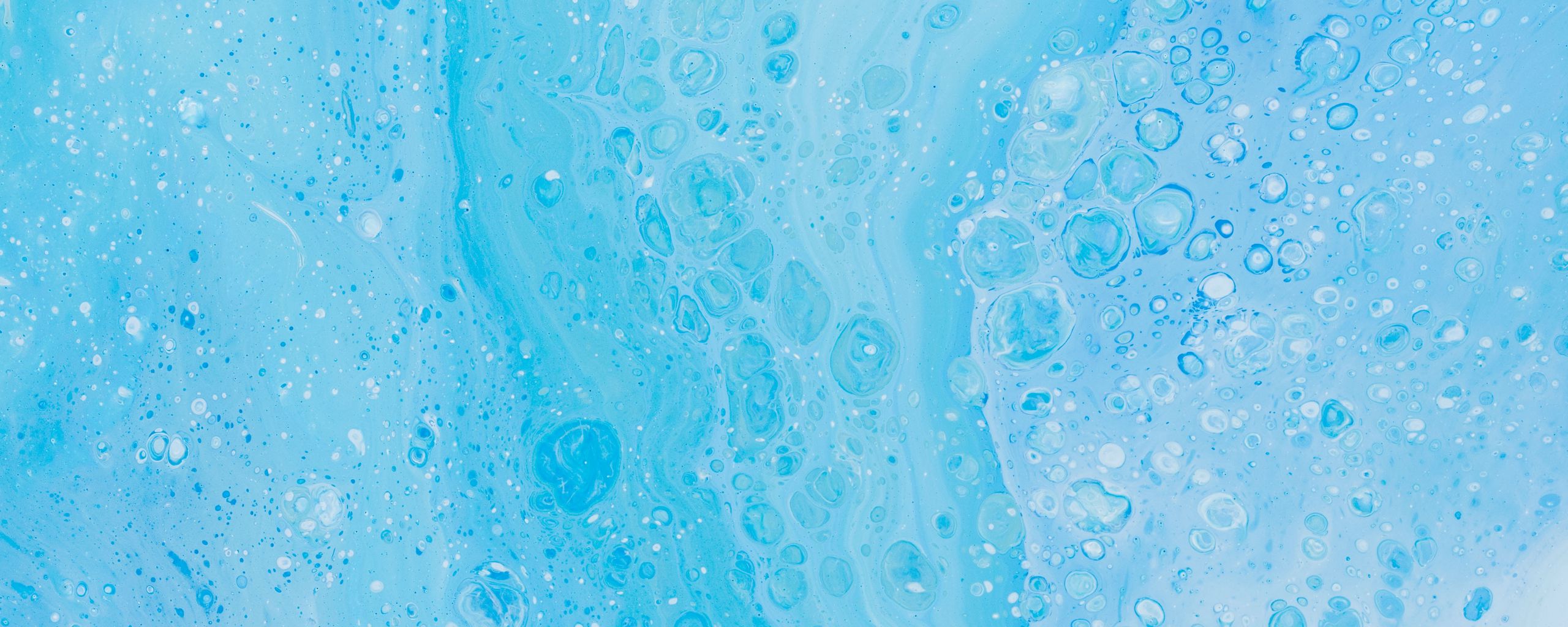 Опыты со льдом
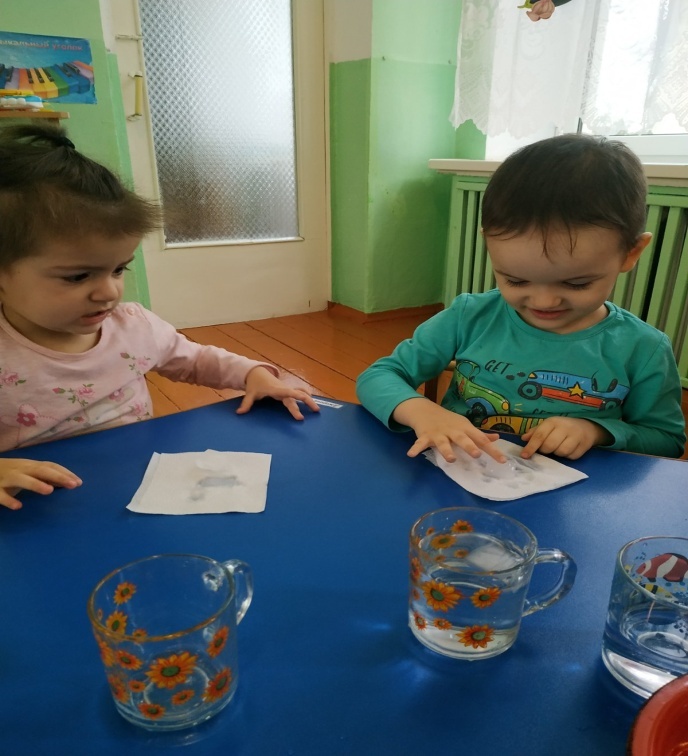 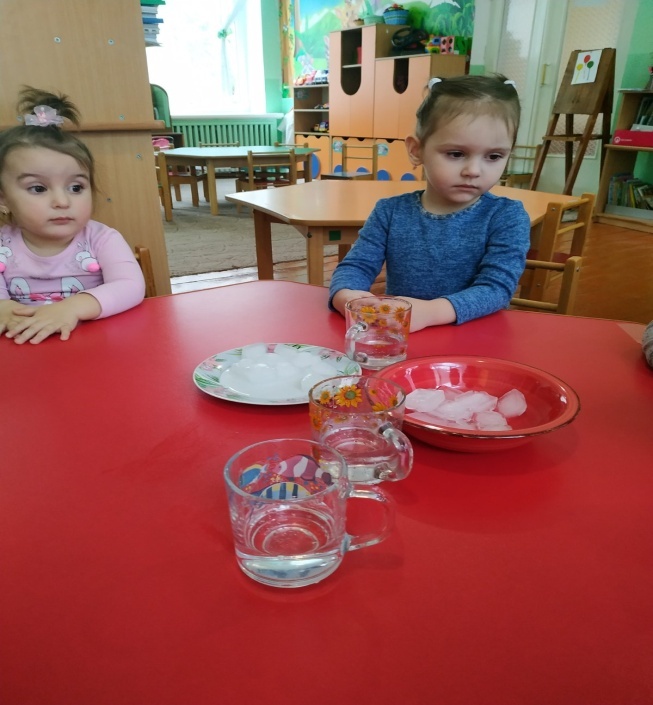 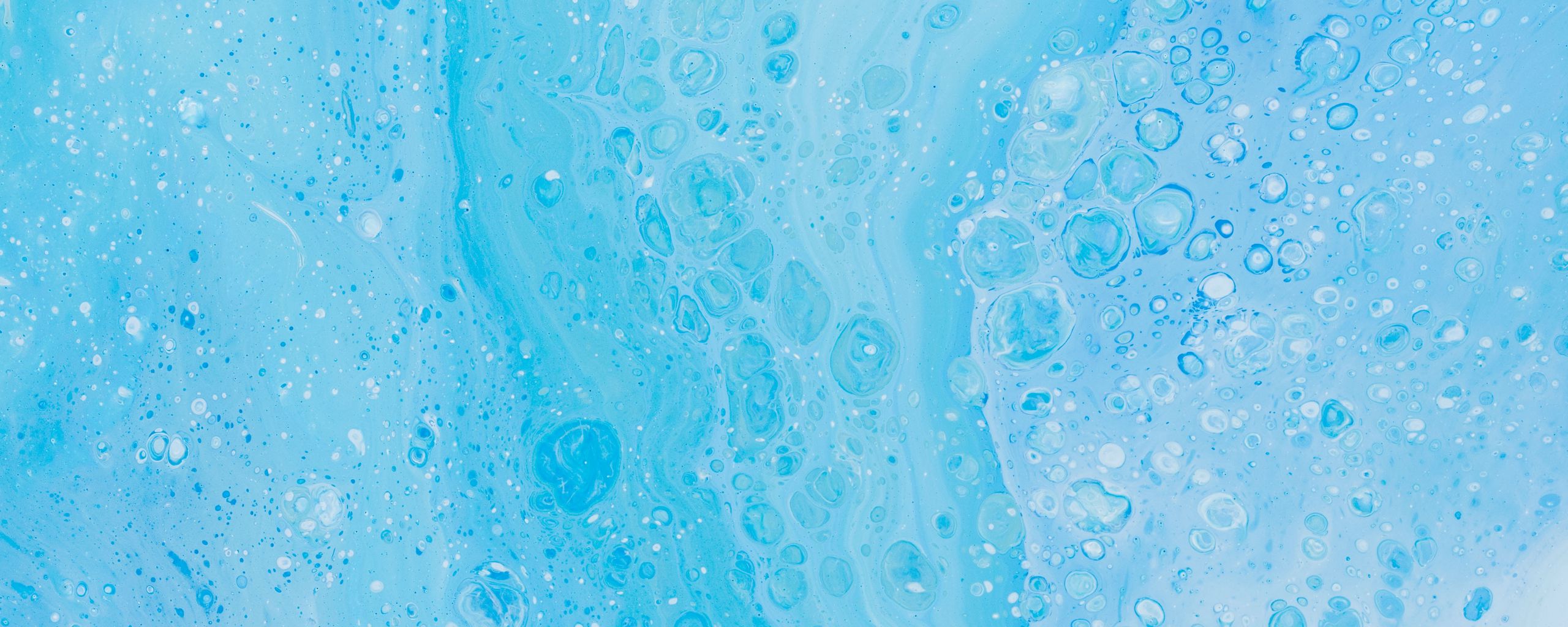 «Ветер по морю гуляет и                   кораблик подгоняет»
Рыбалка
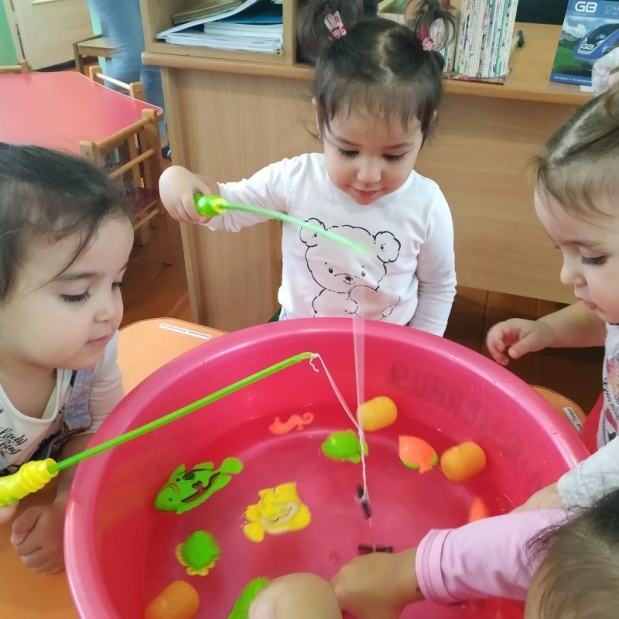 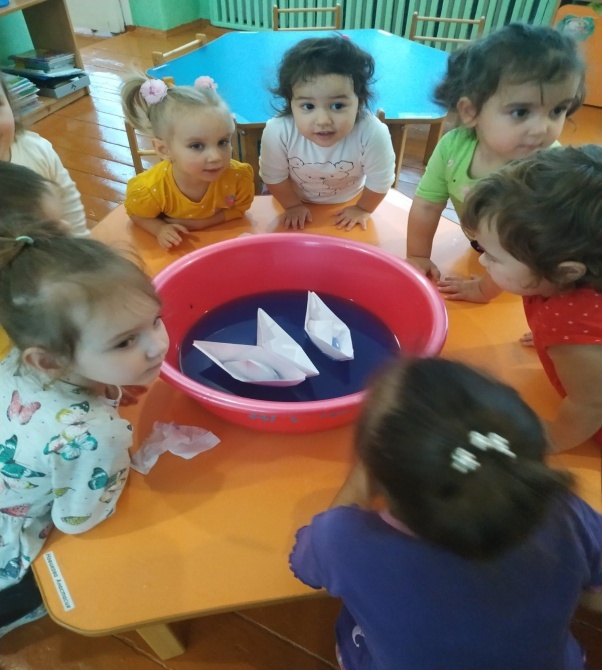 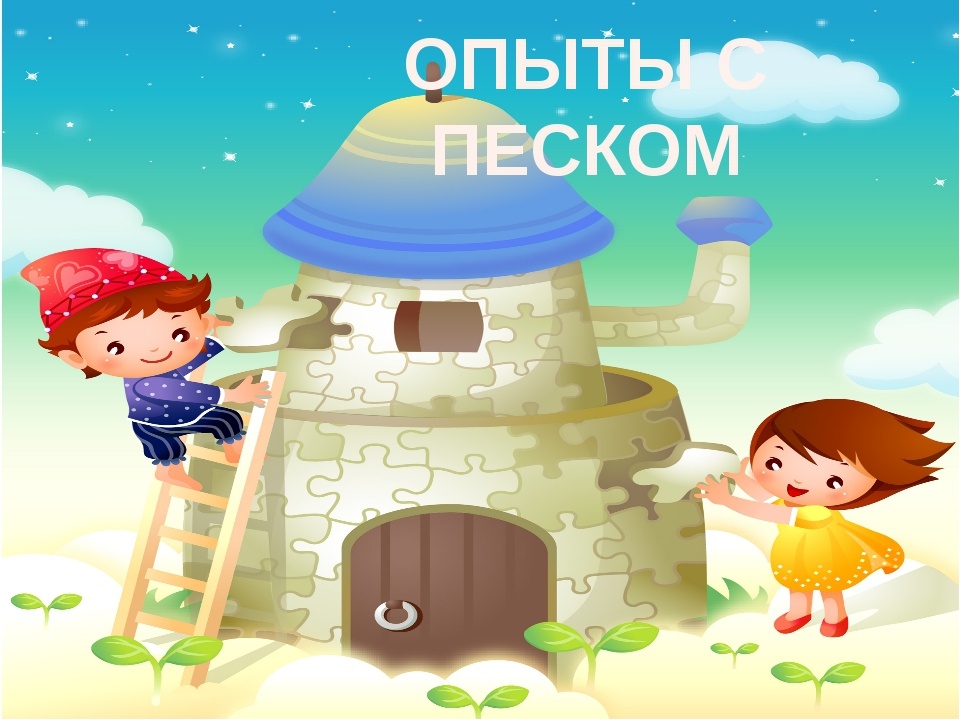 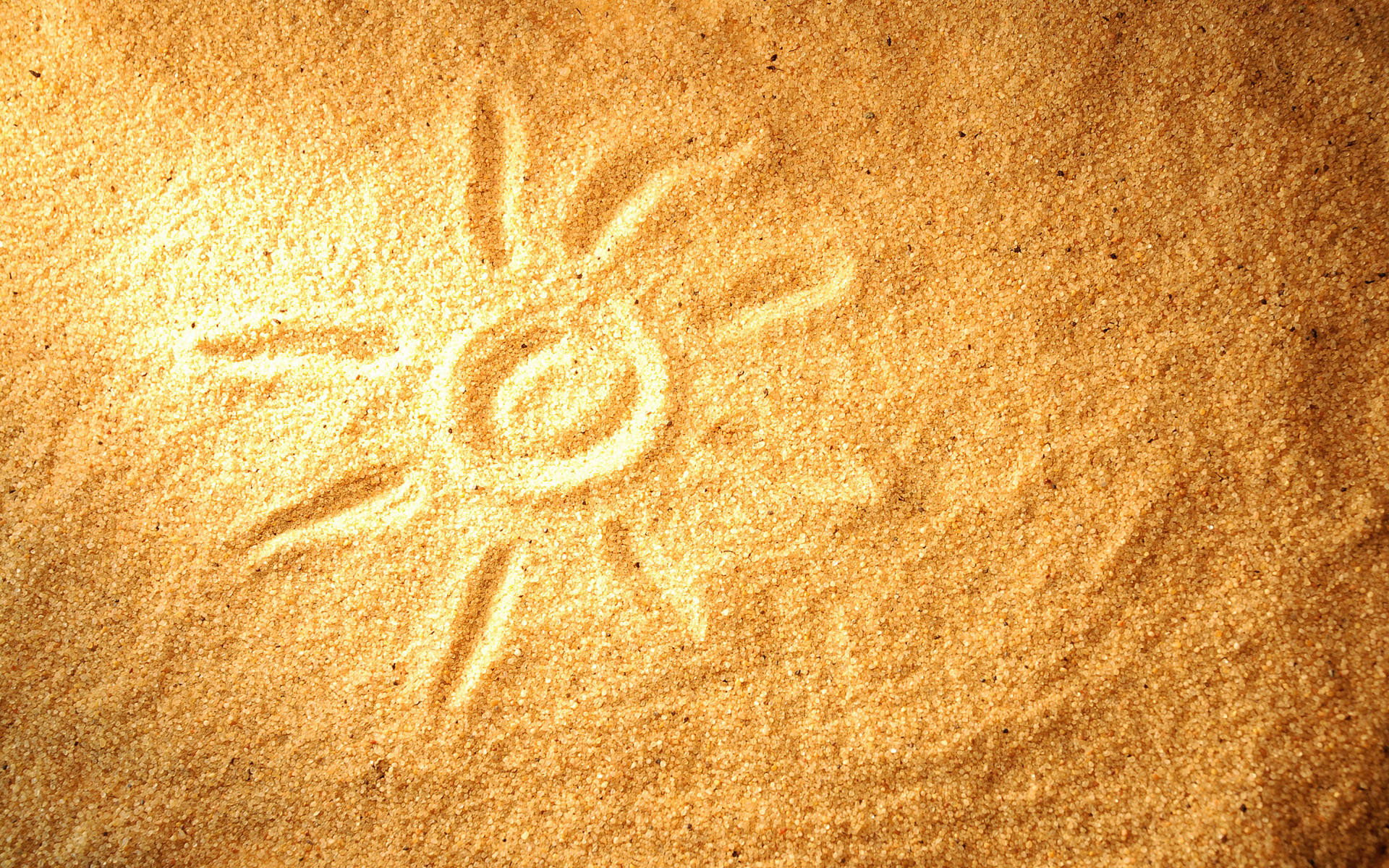 Знакомство с песчинкой,
свойства песка(мокрый,сухой)
.
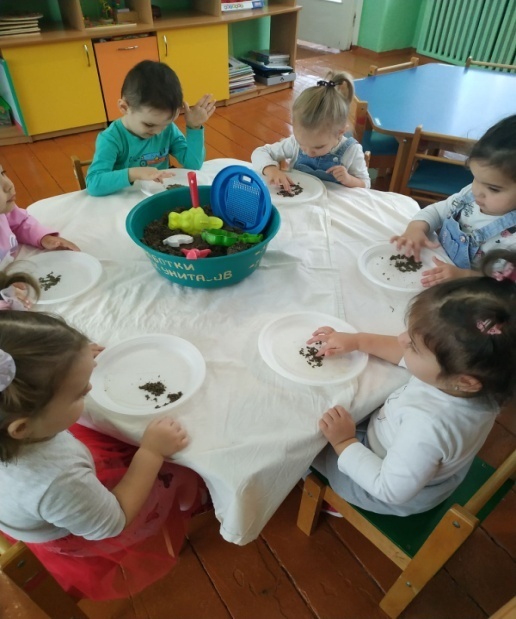 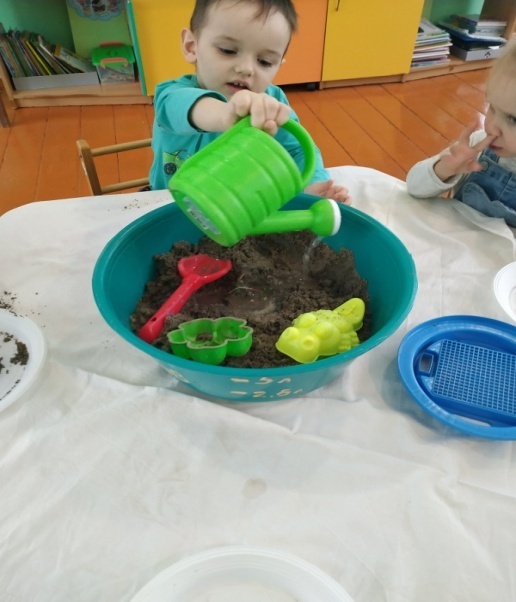 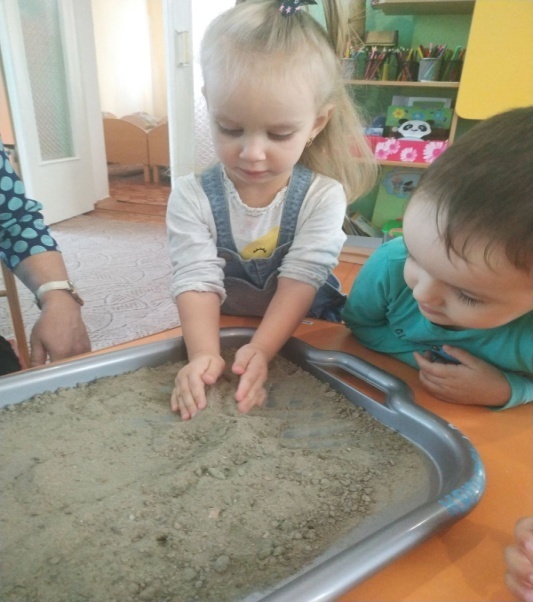 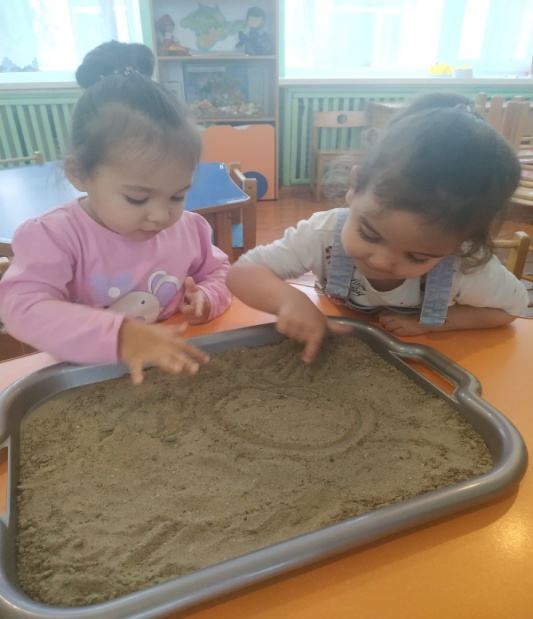 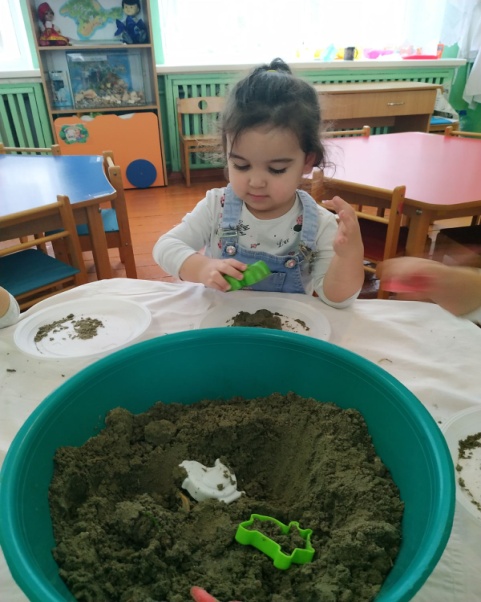 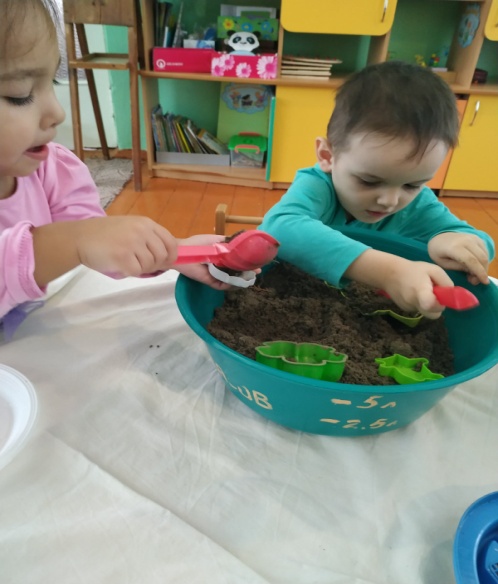 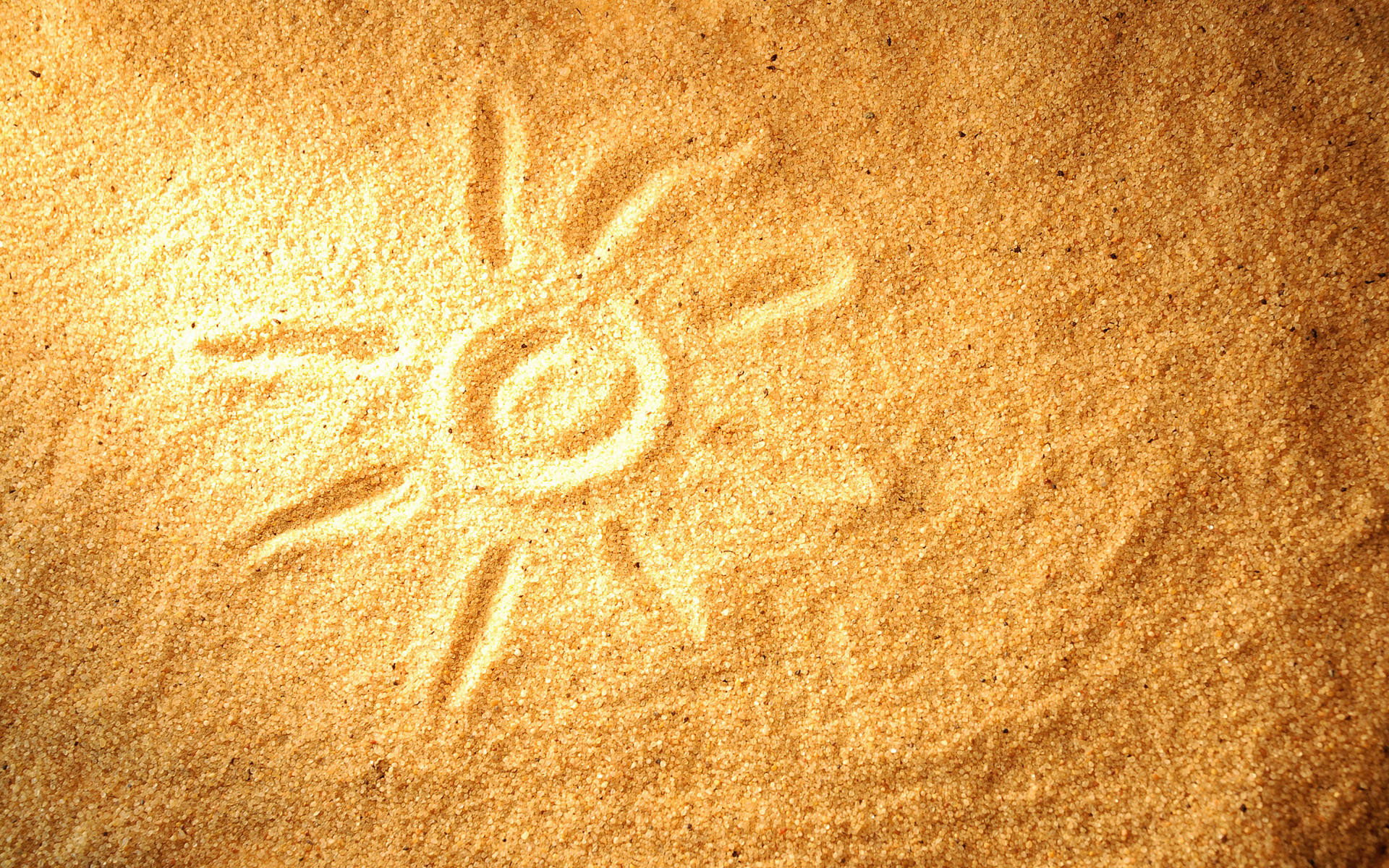 Лепим печенье.                                                Рисуем на песке.
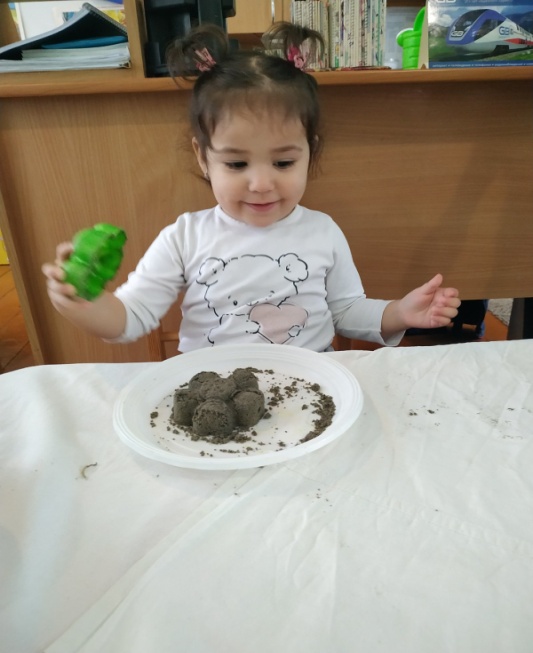 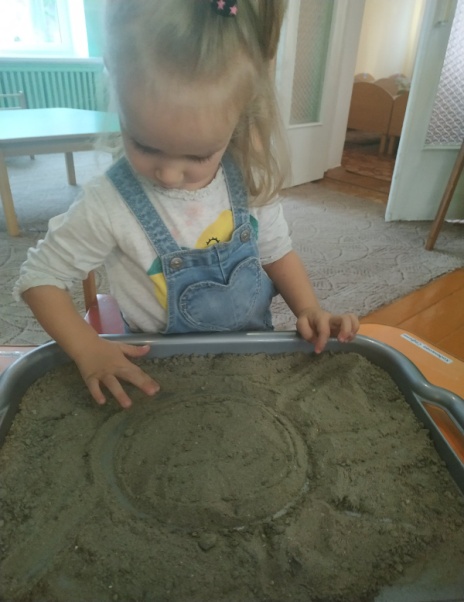 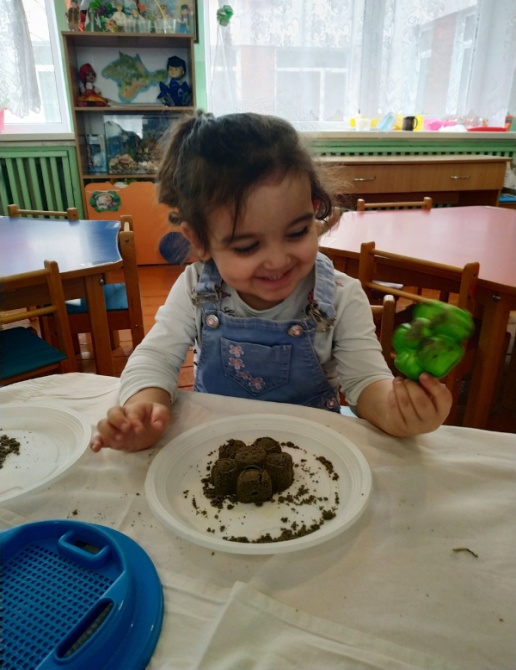 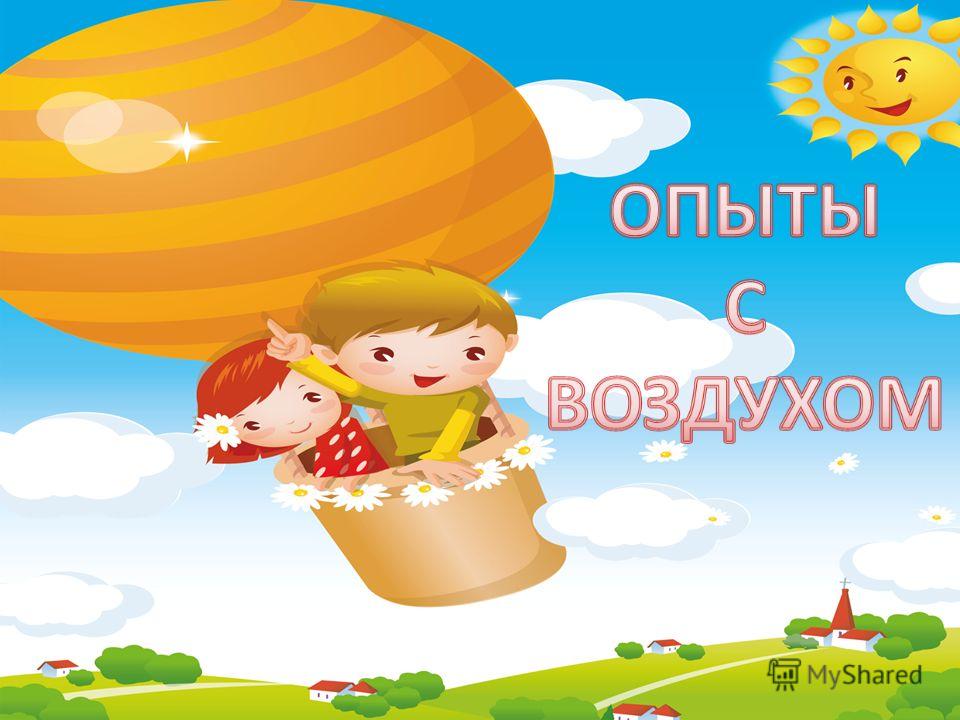 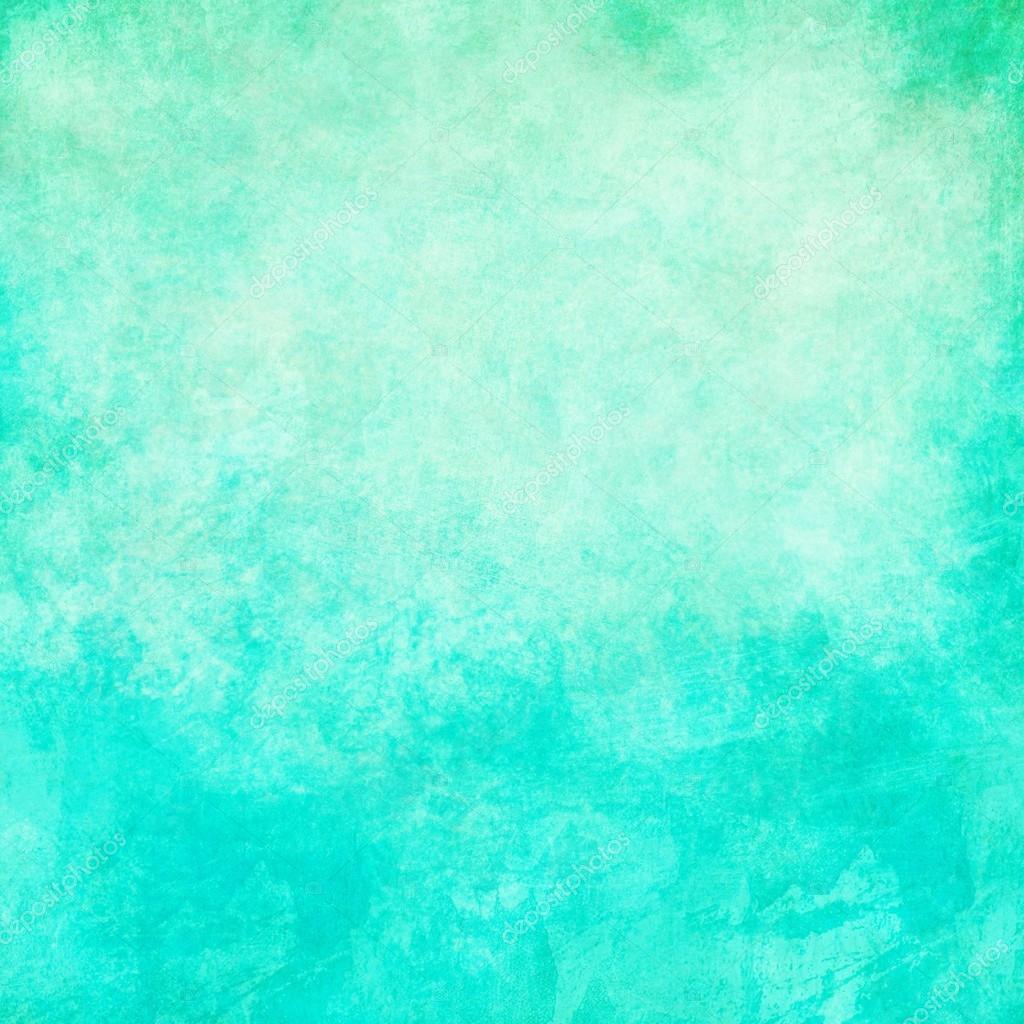 Шарики для малышей.
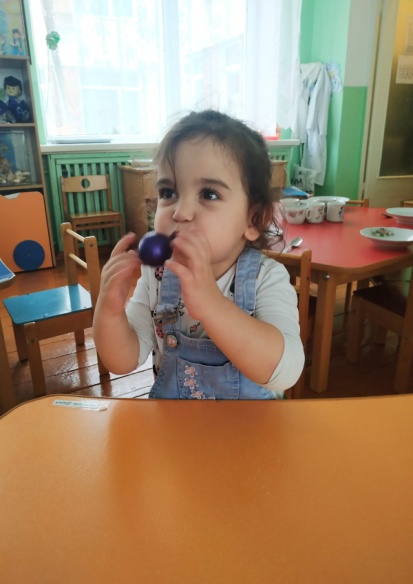 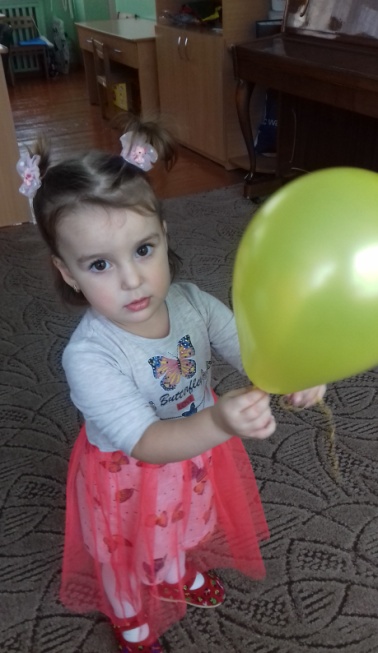 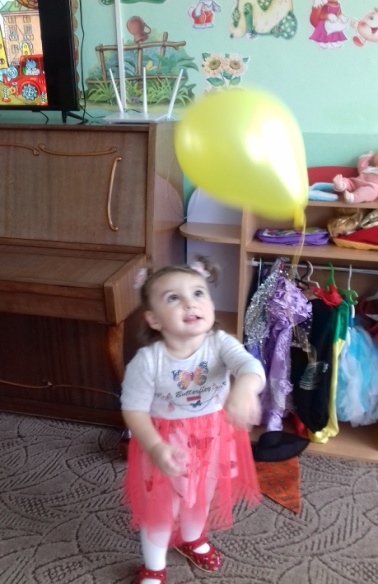 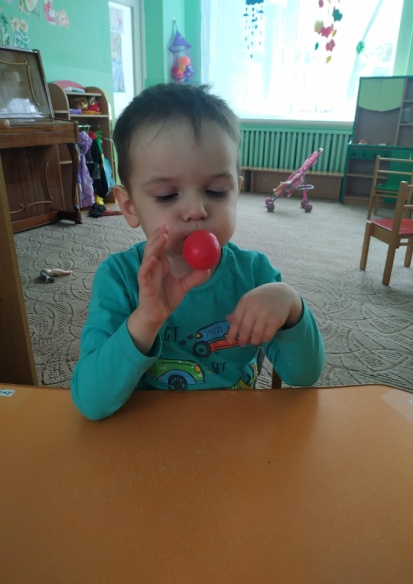 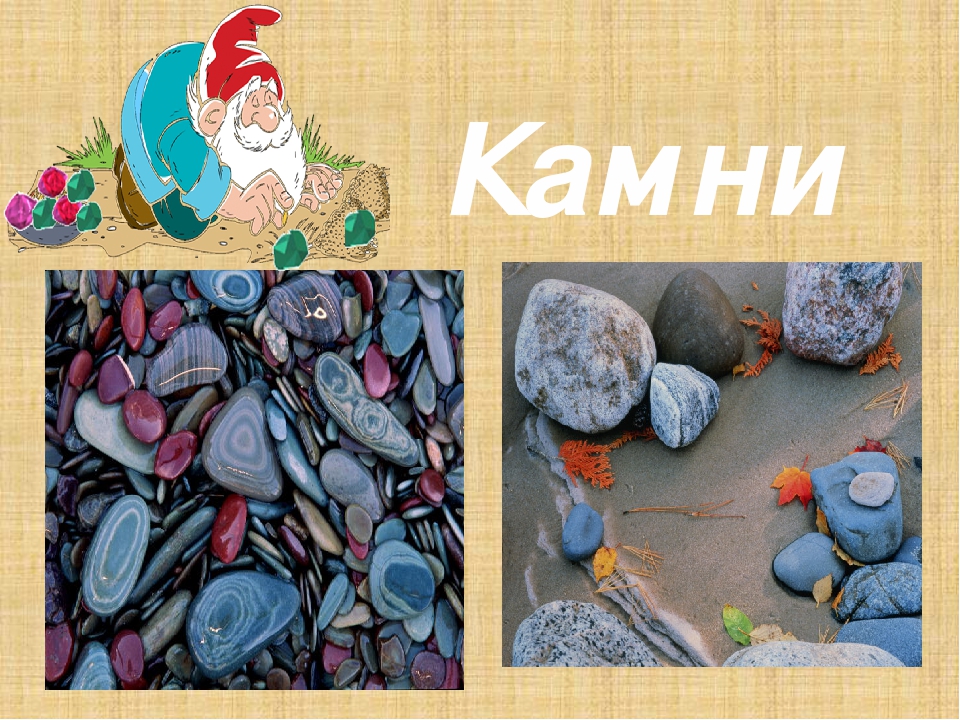 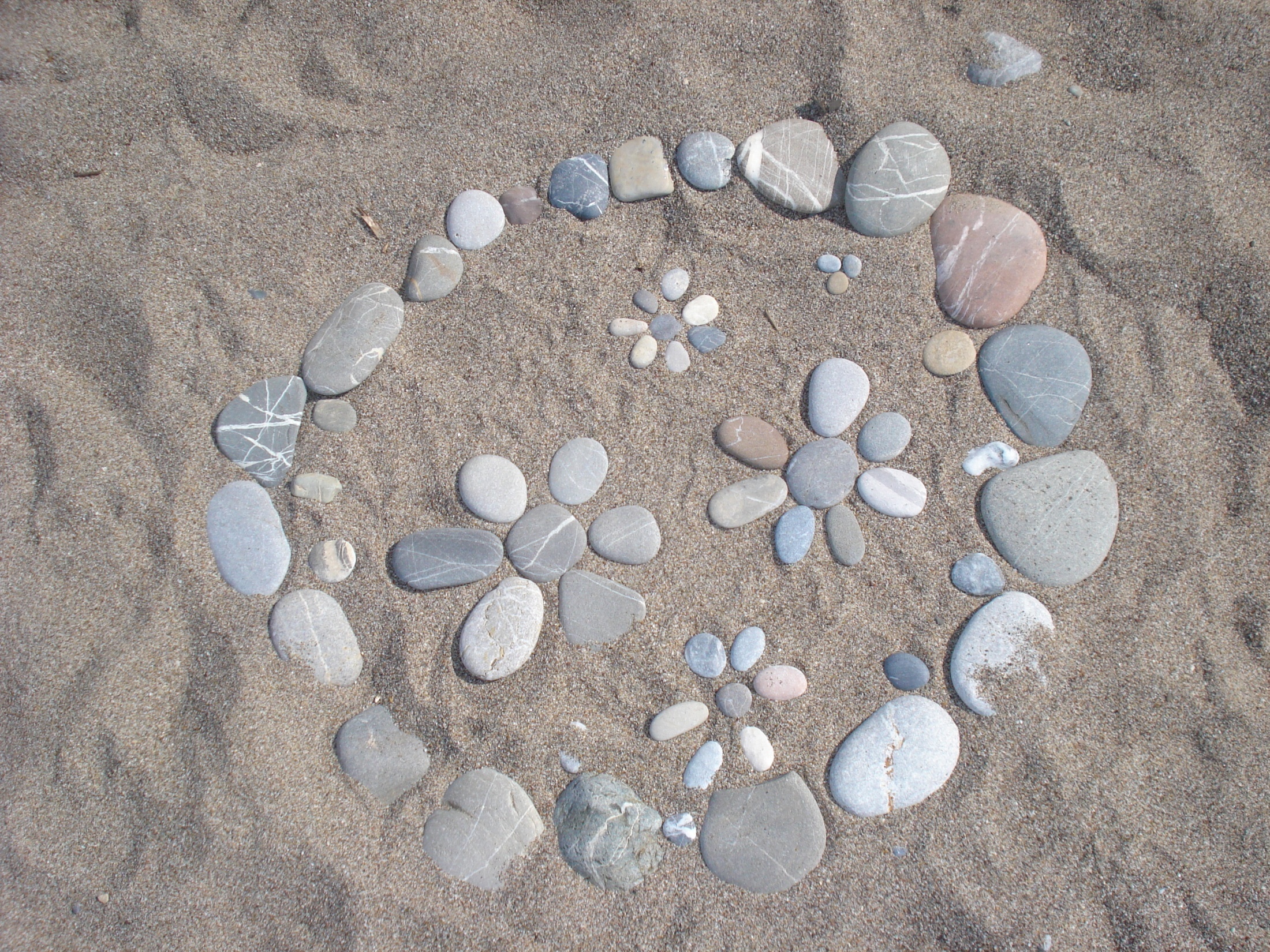 Выложи узор   из камешков.
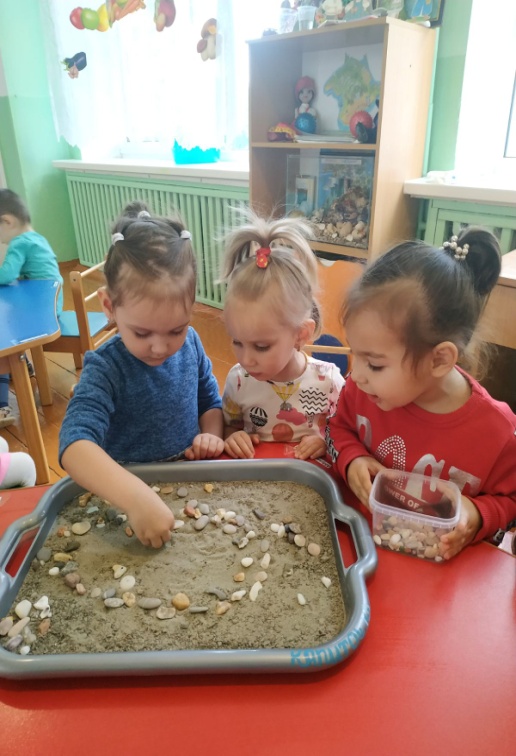 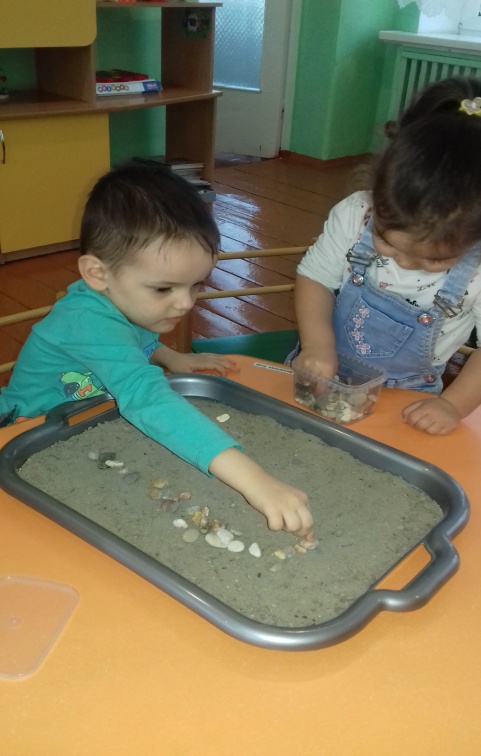 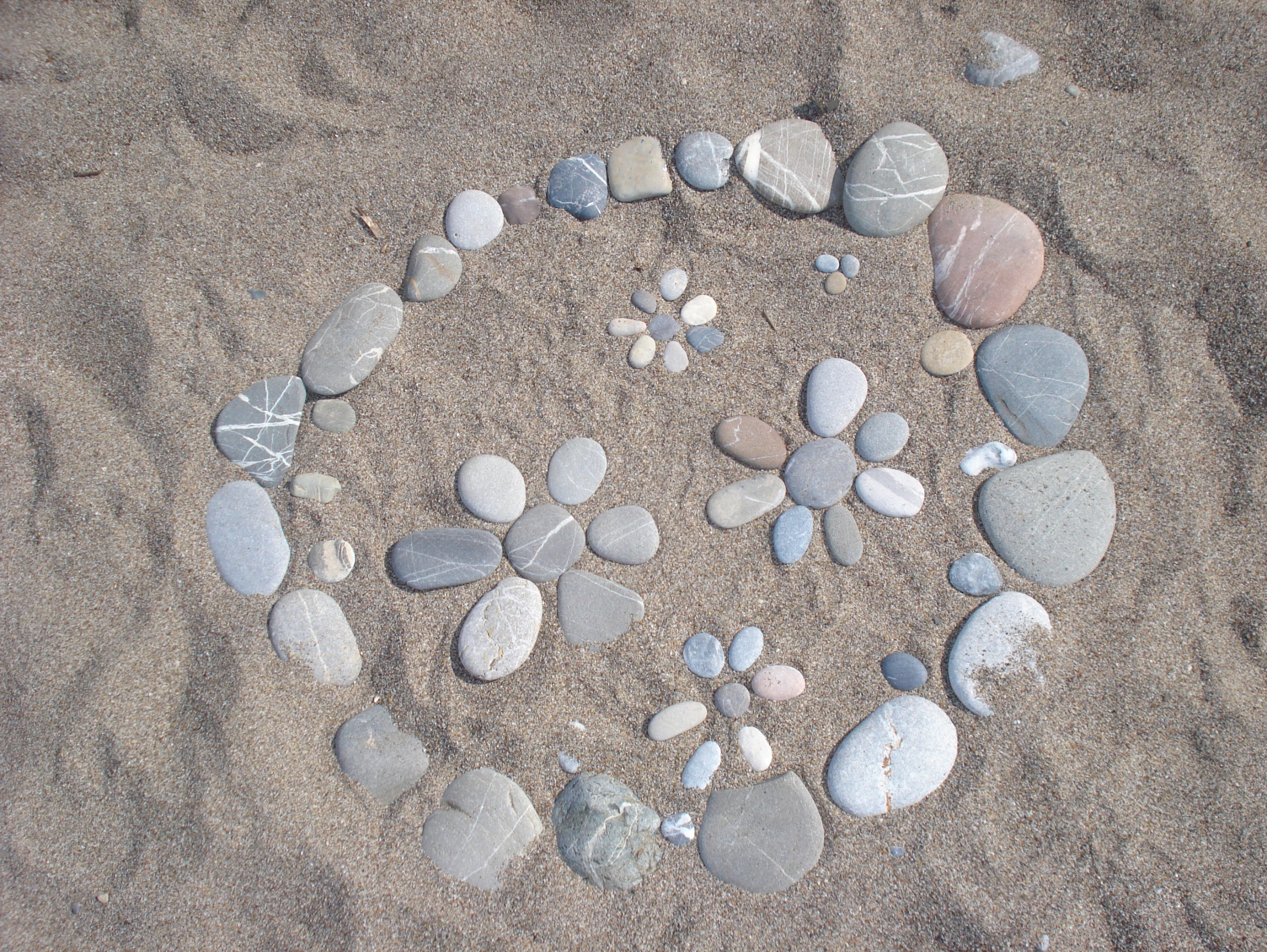 Рисунок из камней
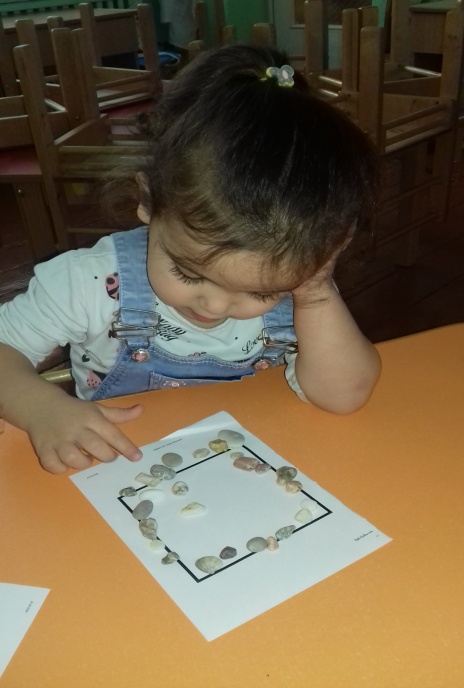 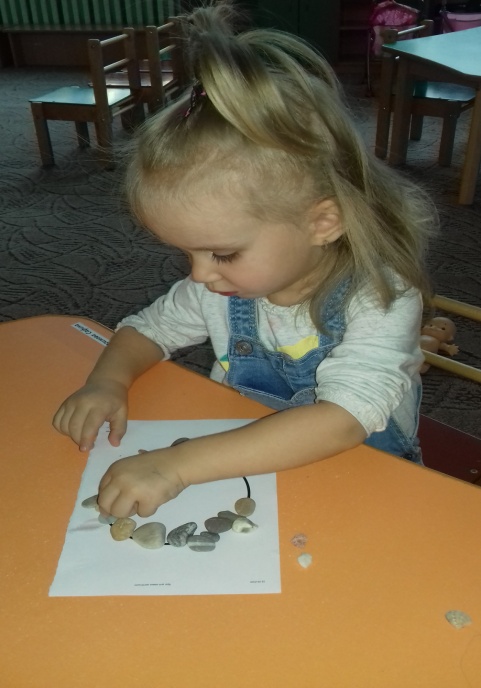 Заключительный этап
Сформировать картотеку игр-экспериментов по ознакомлению со свойствами воды
Организация выставки семейных творческих работ «Превращения Капельки».
Итоговое занятие «Волшебница водичка»
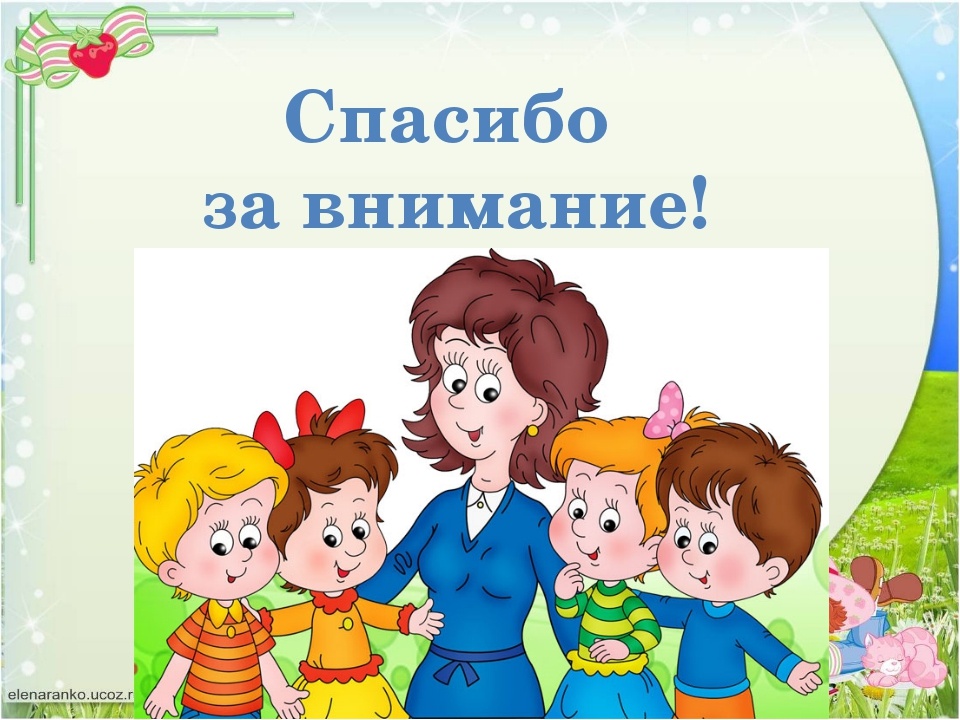